APQN AAC 2019
Standardization in quality assurance standards framework
-International comparison and inspiration to China
Xilu Dong
March 28-30, Colombo, Sri Lanka
Background
Global rise of quality assurance organizations 
 	INQAAHE (International Network for Quality Assurance Agencies in Higher Education) 
	ENQA (European Network for Quality Assurance Agencies) 
	APQN (Asia Pacific Quality Network) 

Tension between nationalization and internationalization and/or regionalization
	Chinese Characteristic & International Standard
Background
The Belt and Road initiative affects countries in Europe, Asia and Africa
	Higher Education Community

The Belt and Road Initiative (2013), is a development strategy adopted by the Chinese government involving infrastructure development and investments in countries in Europe, Asia and Africa. “Belt” refers to the overland routes for road and rail transportation, called “the Silk Road Economic Belt”; whereas “road” refers to the sea routes, or the 21st Century Maritime Silk Road. The Chinese government calls the initiative “a bid to enhance regional connectivity and embrace a brighter future”.
QA standards framework as guideline
To build the common ground for dialogue and/or understanding of QA
To improve quality
To increase transparency 
To build mutual trust 

A description of quality assurance standards framework
It is a guidance to standardize core elements, internal quality assurance, external quality assurance and quality assurance agencies, in the process of implementing quality assurance activities at the national, regional and international levels.
Empirical data
APQN--regional responsibilities (Asia-Pacific)
	Chiba Principle (for short CP) 

ENQA--regional responsibilities (Europe)
	Standards and Guidelines for Quality Assurance in the European Higher Education Area 2015 (for short ESG) 

INQAAHE--umbrella organization for quality assurance agencies globally 
	INQAAHE Guidelines of Good Practice 2016 (for short GGP)
Purposes of QA standards framework
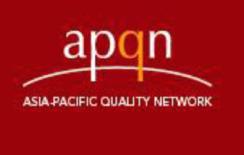 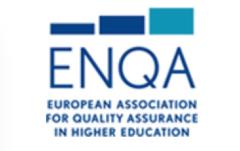 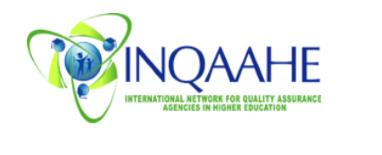 Three dimensions of comparison
Internal quality assurance (IQA)

 External quality assurance (EQA)

Quality assurance agency (QAA)
Results --(IQA)
Results –(EQA)
Results –(QAA)
Main convergences and differences
(1) The three frameworks show certain convergence characteristics in form and content. 
	a. internal quality assurance, external quality assurance and quality assurance agencies are all included in the framework. 
	b. there is consistency in standards and criteria, especially on external quality assurance and quality assurance agencies.
(2) On the difference, three standards frameworks have their own outstanding characteristics.
	CP puts building quality culture in the first place. 
	ESG emphasizes the centrality of students. 
	GGP leaves the interpretation space of internal quality assurance to stakeholders, and puts forward more requirements on external quality assurance and quality assurance agencies.
Inspiration to China
China is a rapidly rising player in global higher education although in need for strengthening its legitimacy internationally, and the size of the country imply the need to develop standards adjusted to the specific Chinese context.
	
	According to the theory of new institutionalism, in order to gain legitimacy, organizations will form isomorphism in the process of development. So how will China maintain the balance between "Chinese characteristics" and "international standards"?
Inspiration to China
As one of the most important outcomes of the bologna process, ESG has promoted the integration of higher education in Europe. China‘s latest initiative, the Belt and Road, aims to build a Higher Education Community. This is an ambitious target that will radiate across Europe, Asia and Africa.

 	Which regional higher education quality assurance standards framework can better adapt to this goal? Is APQN or ENQA?
Inspiration to China
More exploration
	
To further improve China's high education quality assurance system

To strengthen the voice of the Asia-Pacific region in the formulation of international quality assurance standards

……
Your comments are appreciated!
Email: xl.dong@whu.edu.cn
Phone: +8618692052772